Generative Adversarial Networks (GANs)
Will Lavanakul
Project Overview
AI Generated art has gained lots of traction over recent years (ex. DALLE-2)
GANs utilize deep convolutional networks (CNN) to generate never before seen images
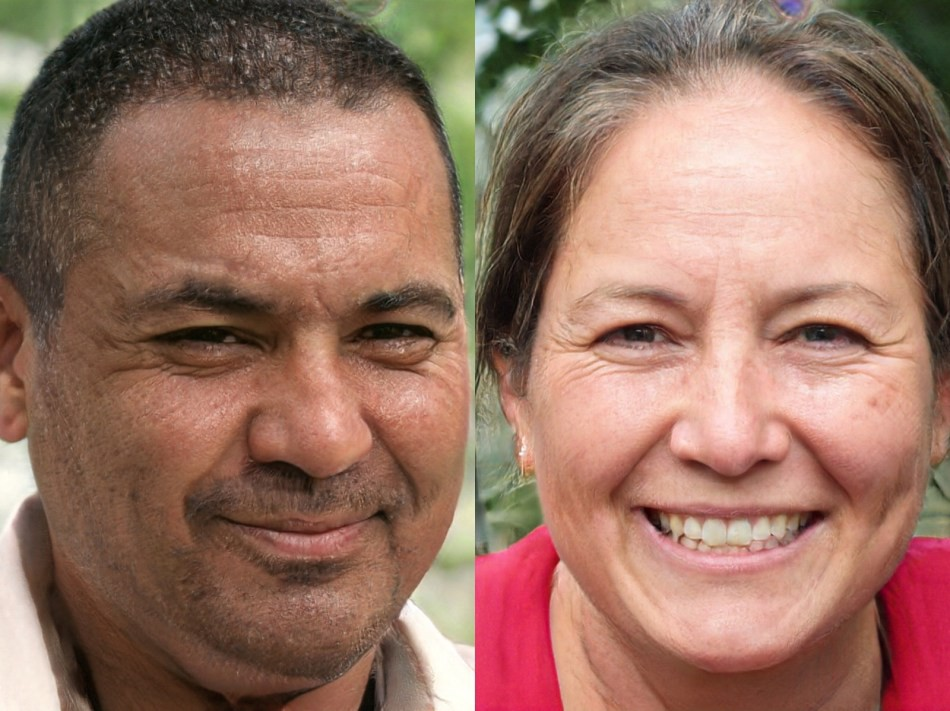 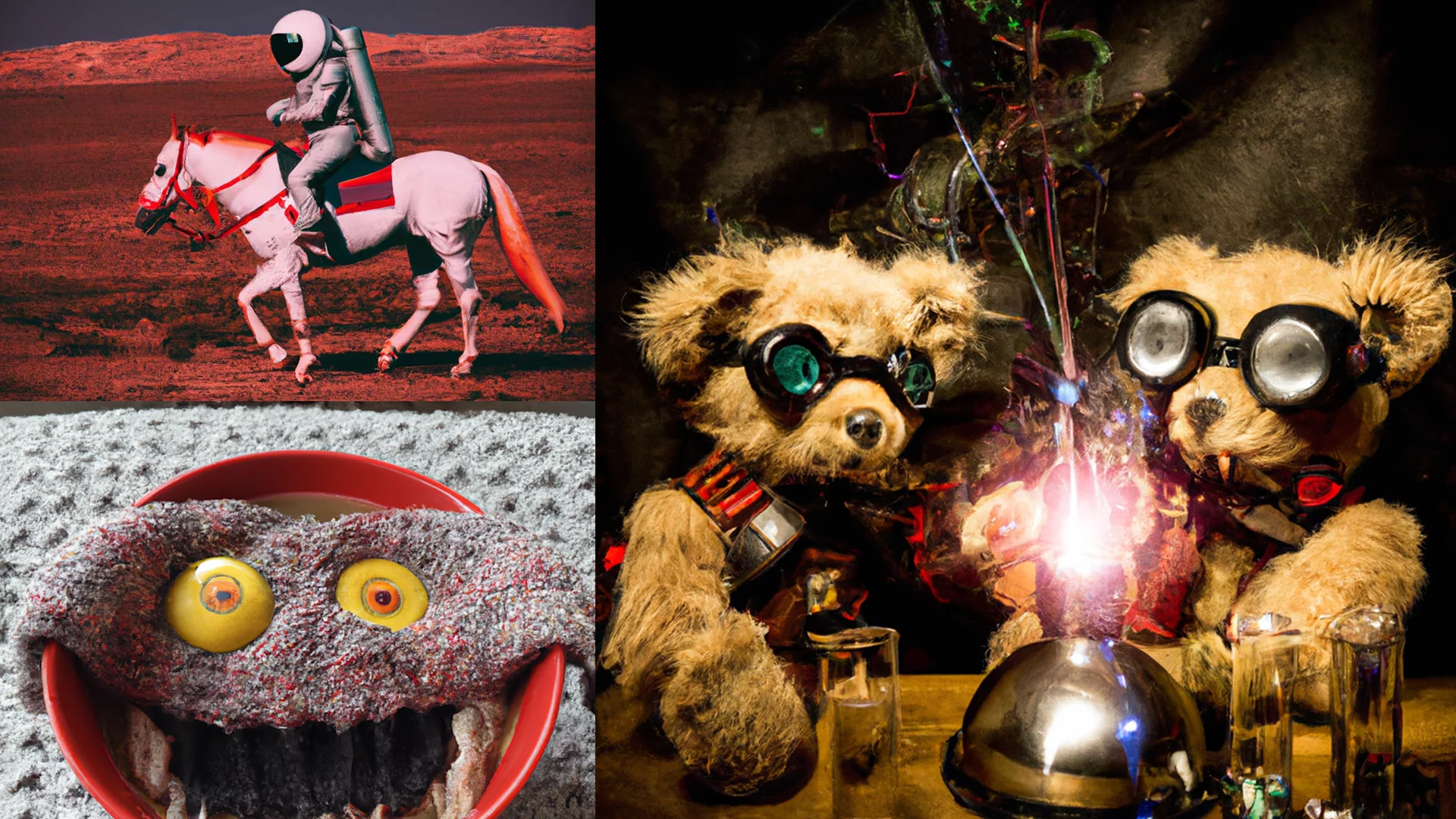 DALLE-2
Nvidia’s GAN2.0
What are CNNs?
At its most basic level, CNNs can be used to classify images
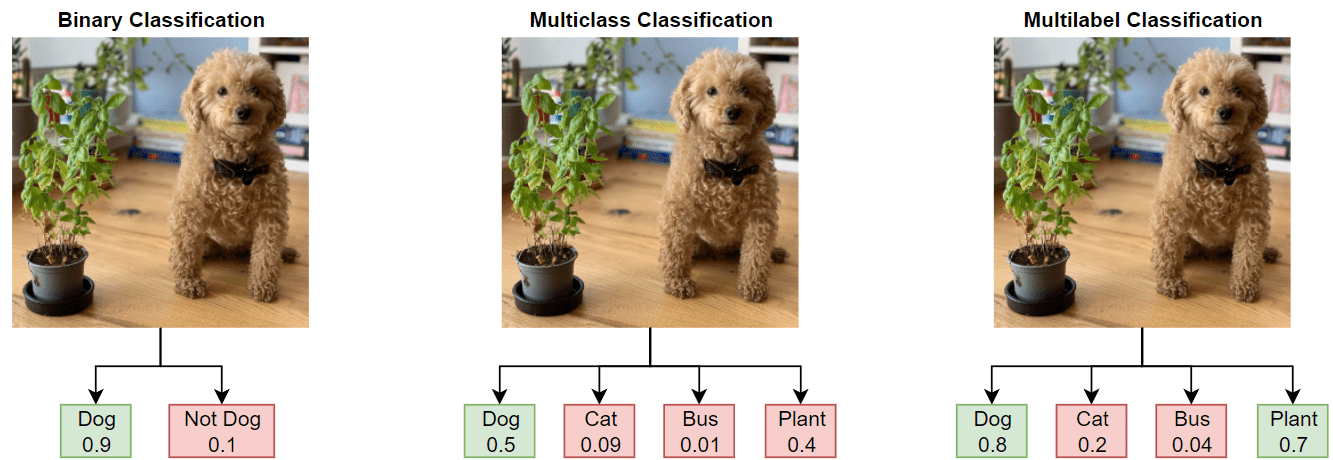 CNN Structure
Neural networks have layers that the input is passed through
Layers contains adjustable weights (affects the output)
Network output indicates class prediction
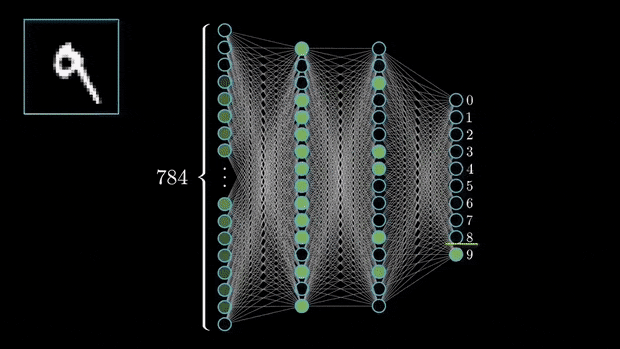 CNN Learning
Network makes predictions on data
We tell the network how bad its prediction is using a “loss function”
Adjust weights to decrease the loss function
Loss function
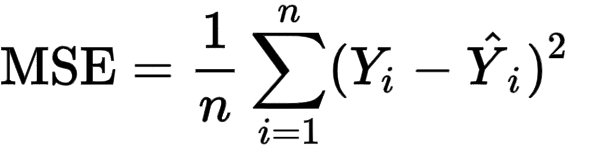 Truth label
Network prediction
High loss (MSE) = bad network prediction!
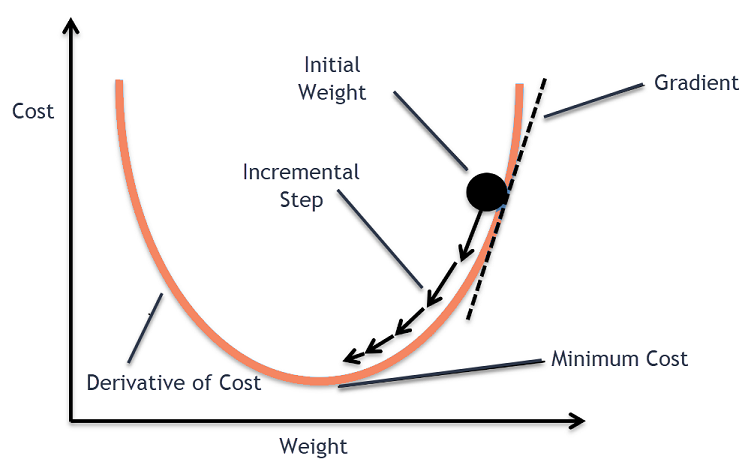 GANs
Goal: Train a neural network to generate images (ex. faces)

Idea: Have two competing networks. One trying to generate images (generator) and one trying to classify images as fake or real (discriminator). Compete these networks against each other to become better and better.
Conceptual Analogy
Two players: art curator, art forger 
Curator’s goal is to distinguish real and fake paintings
Forger’s goal is to create near-realistic art pieces that are hard to tell from real ones
Curator
Forger
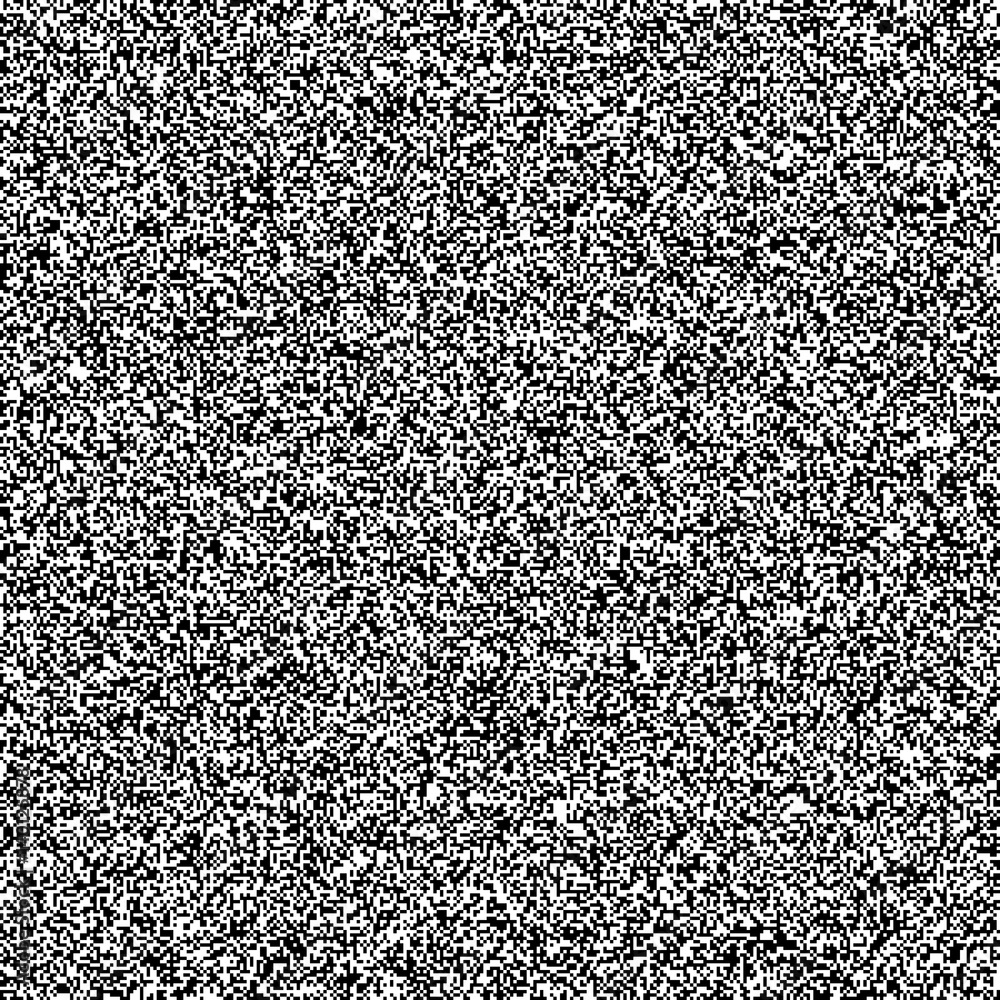 Curator
Forger
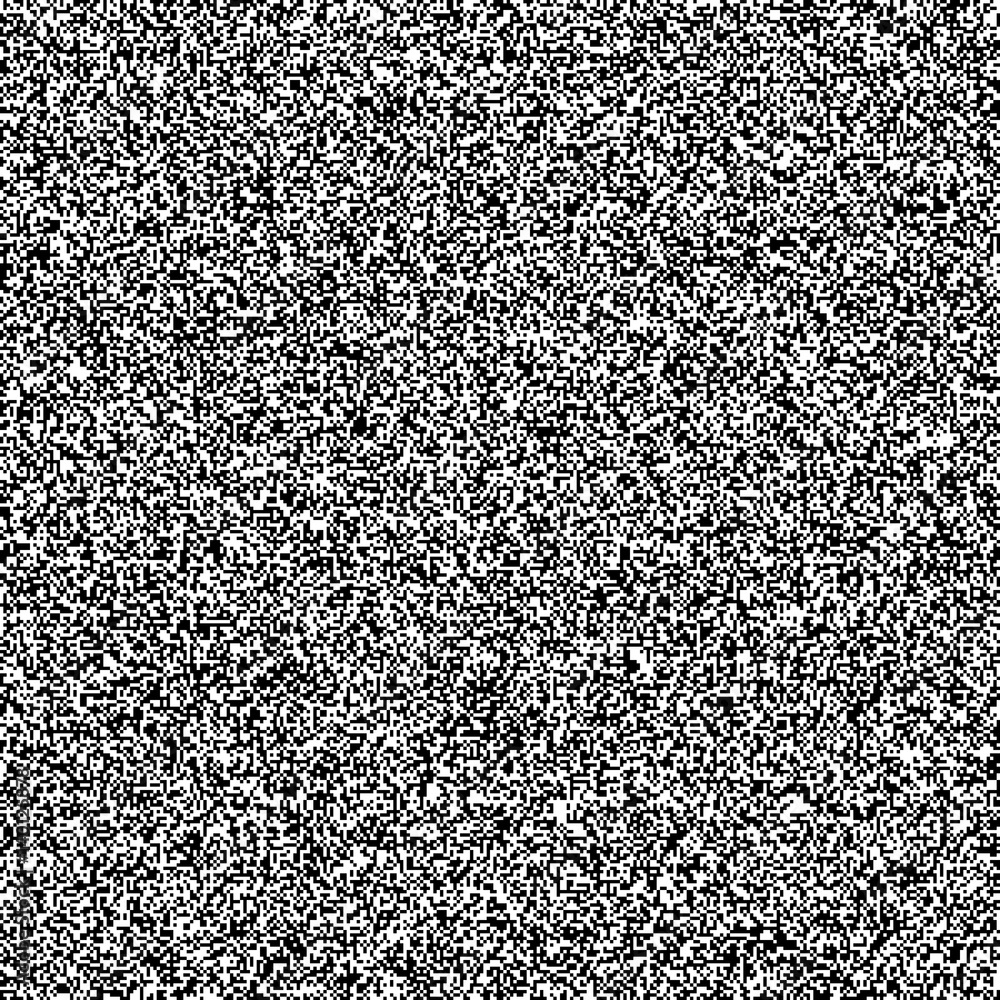 Curator
Forger
Fake! Try again.
Curator
Forger
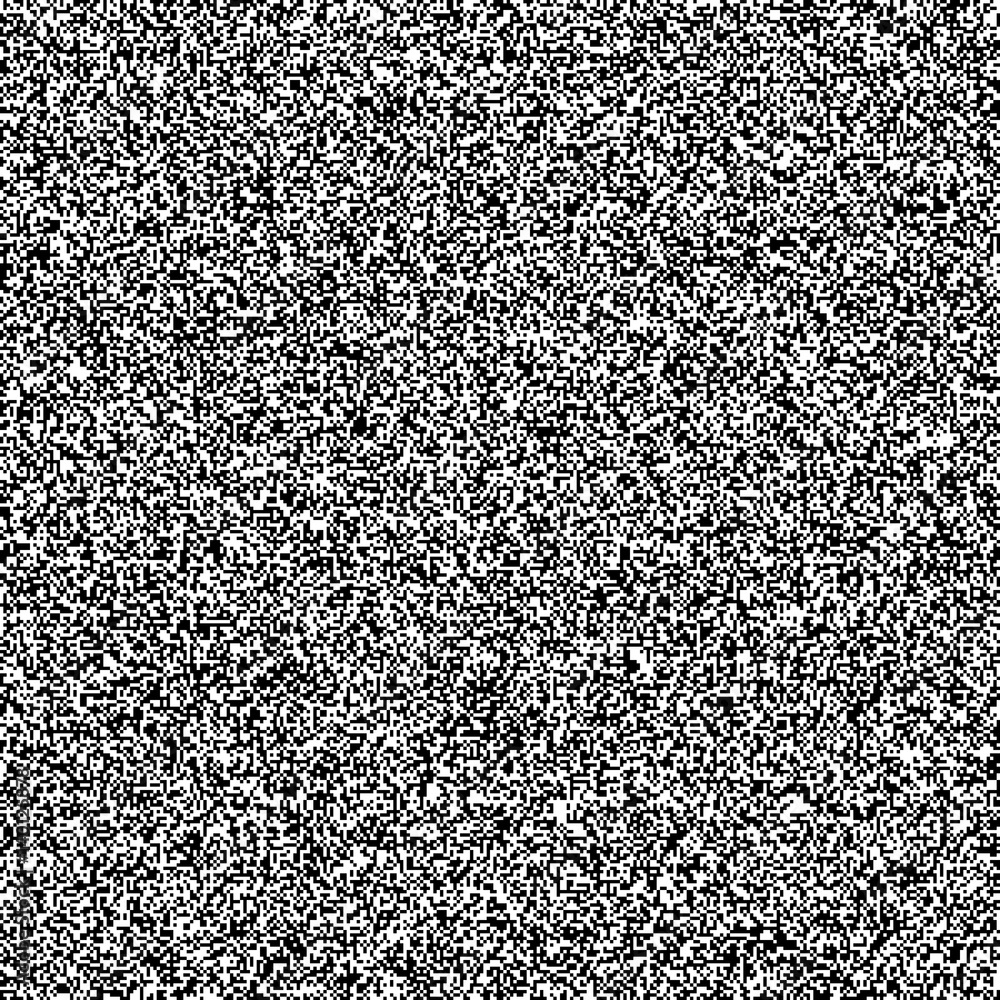 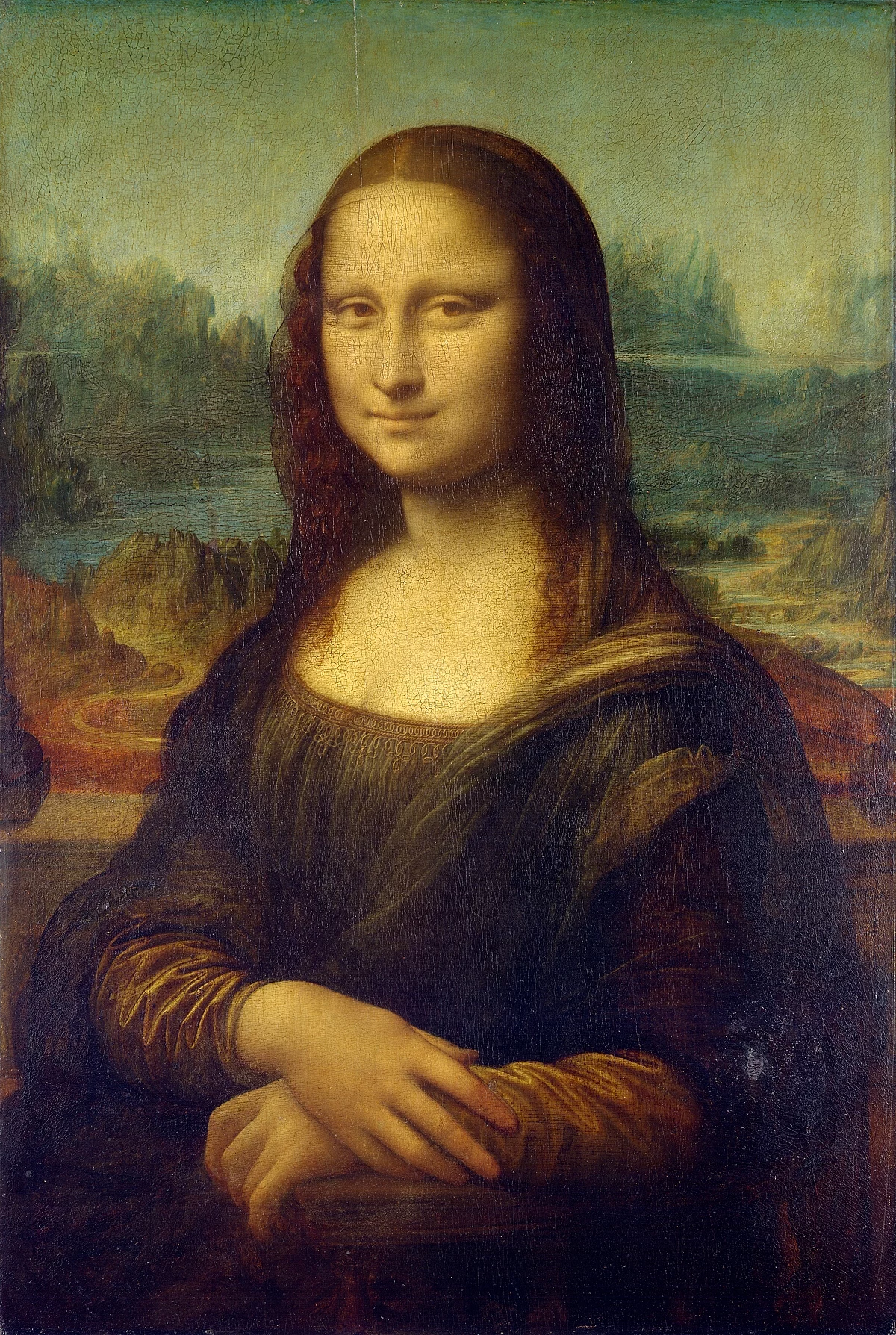 Curator
Forger
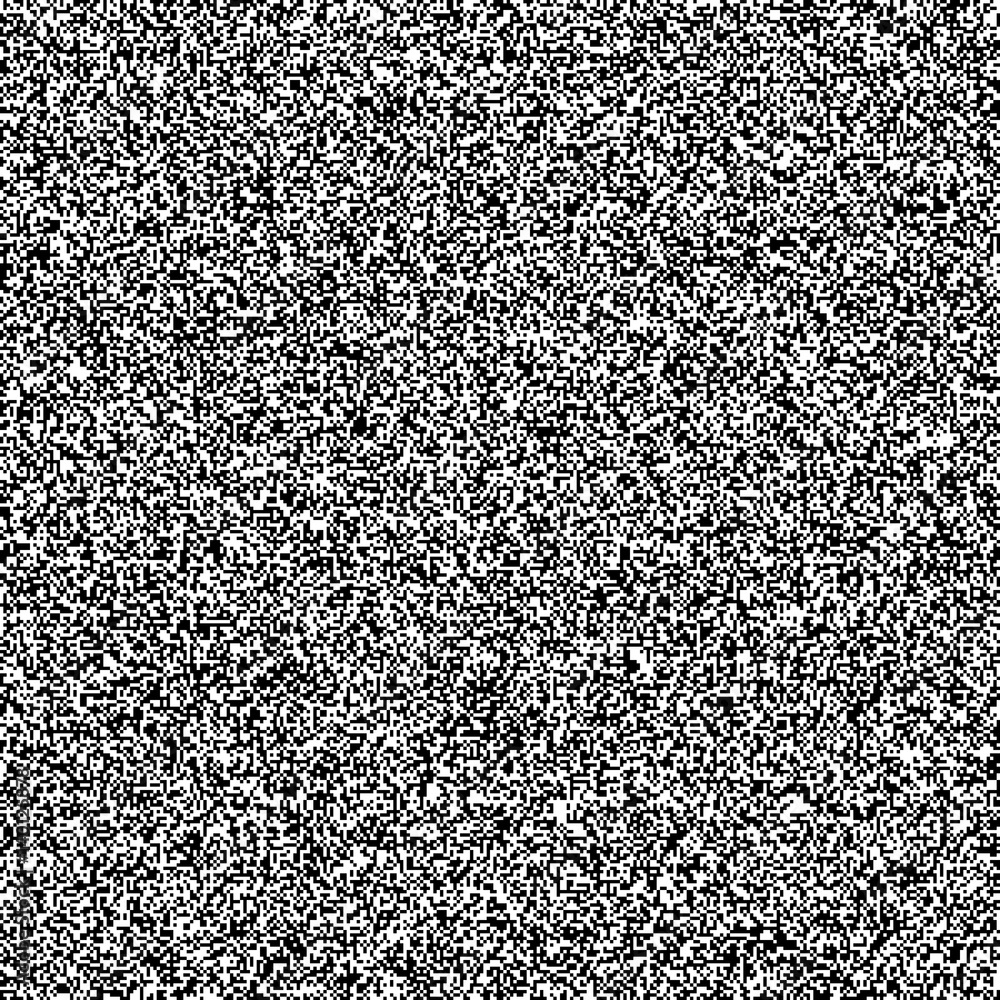 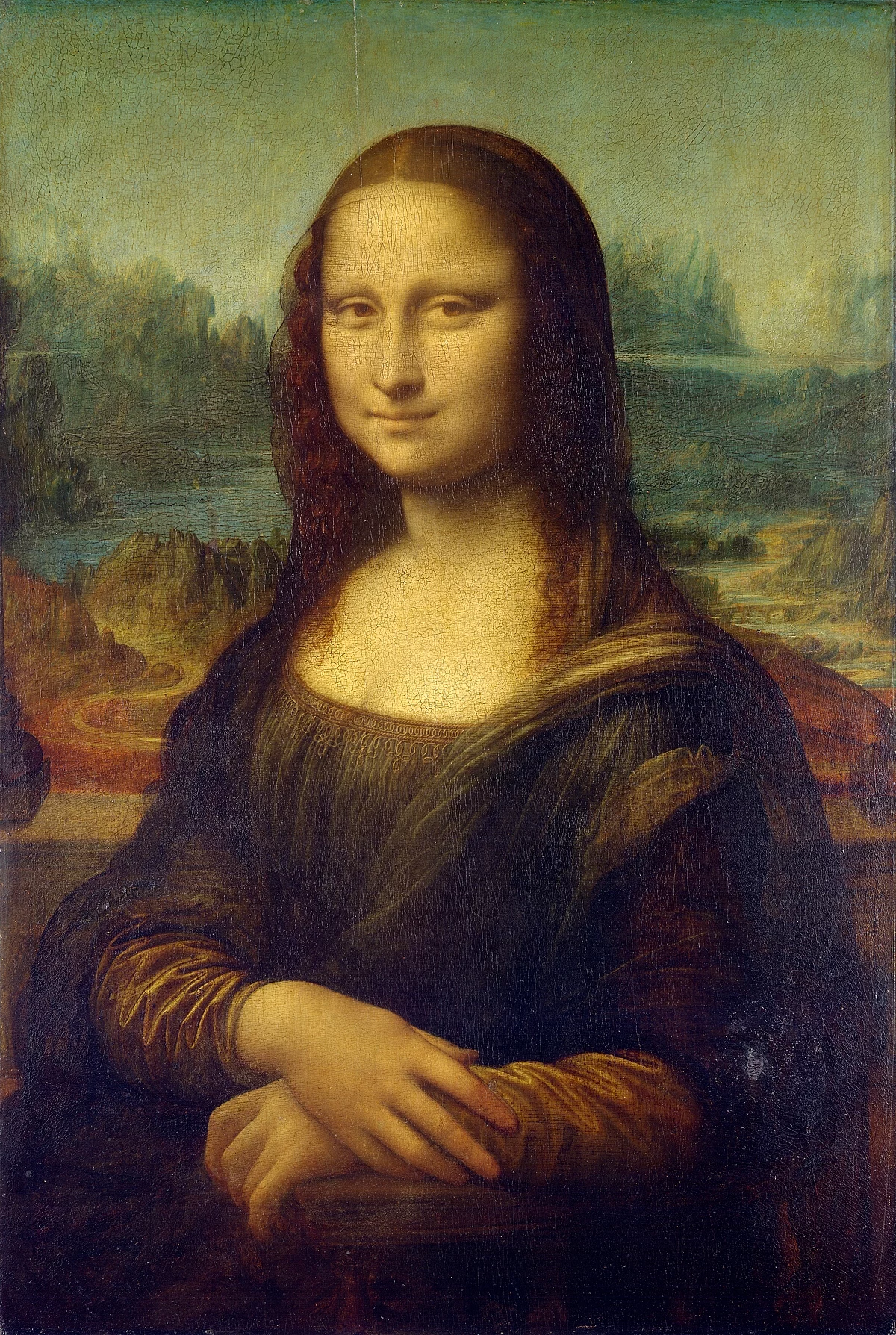 Curator
Forger
Still fake, but less sure
Curator
Forger
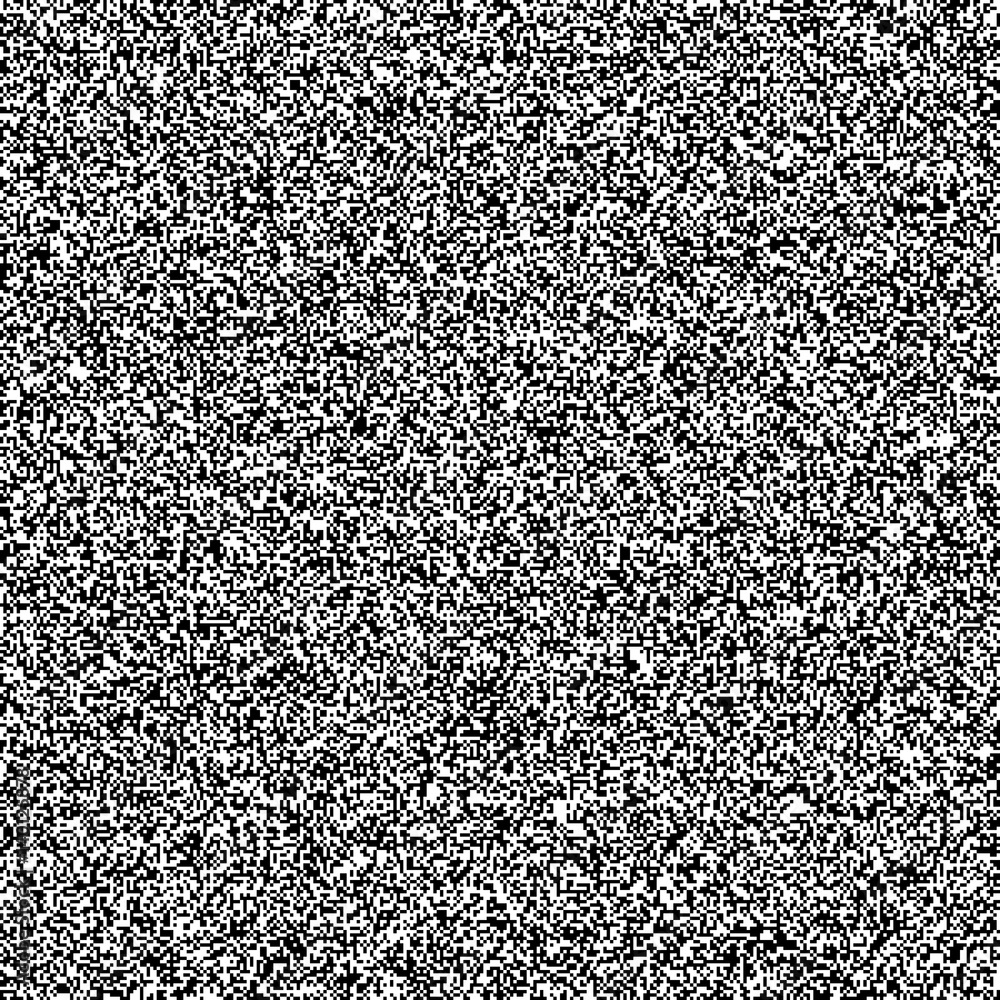 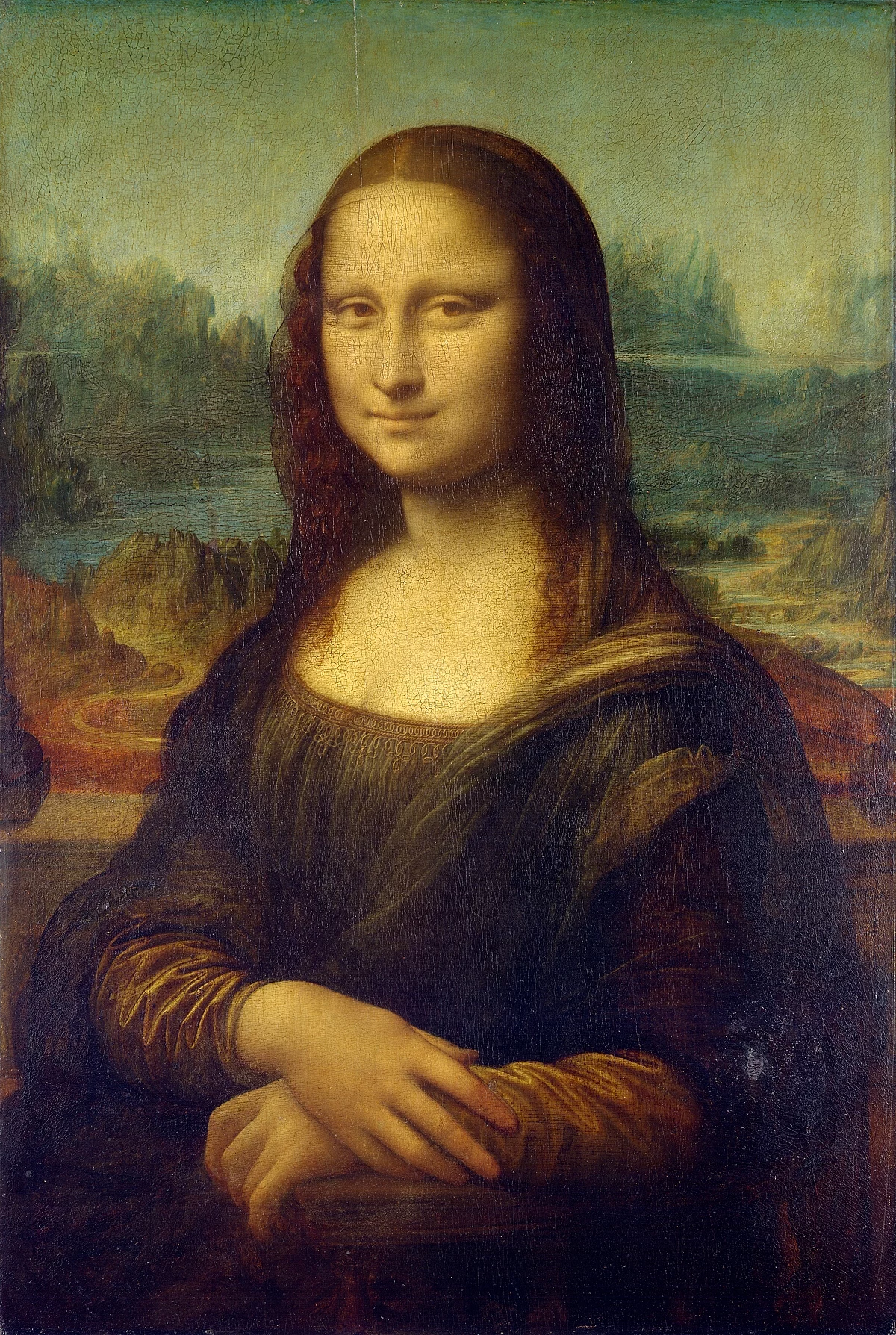 Curator
Forger
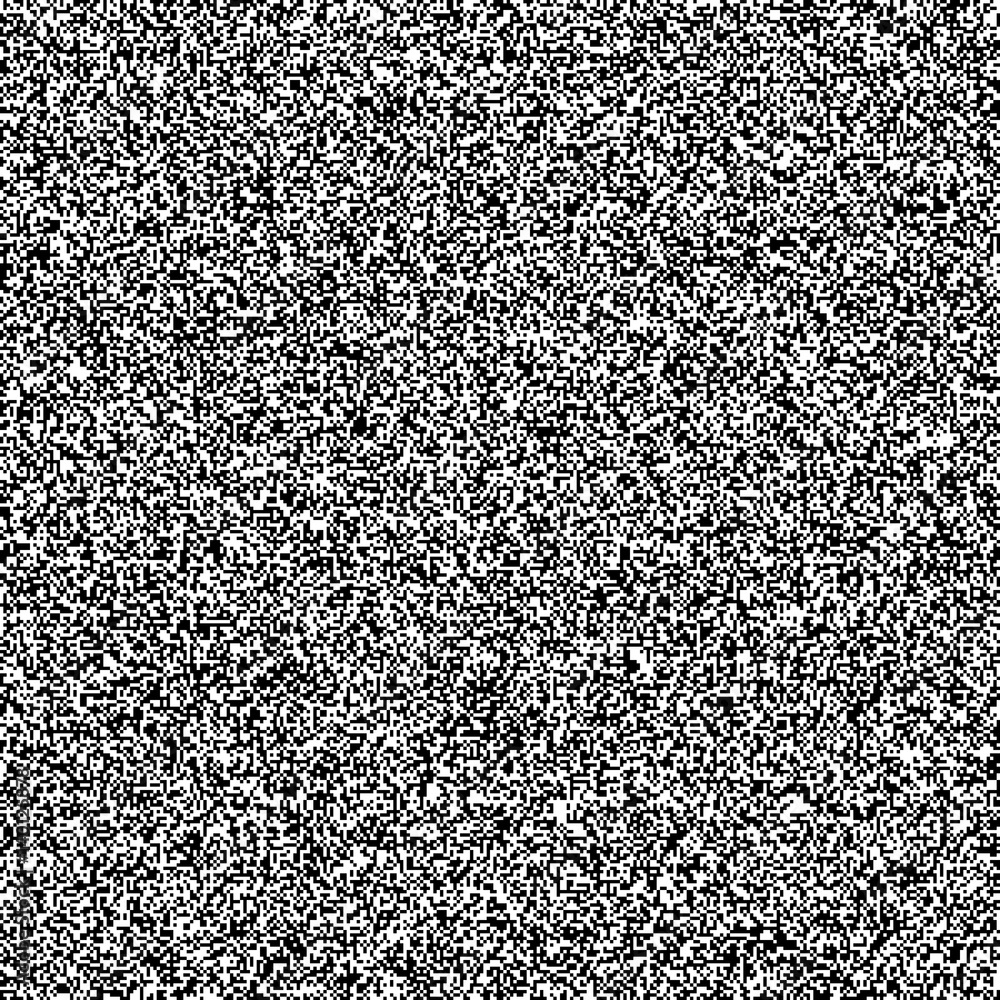 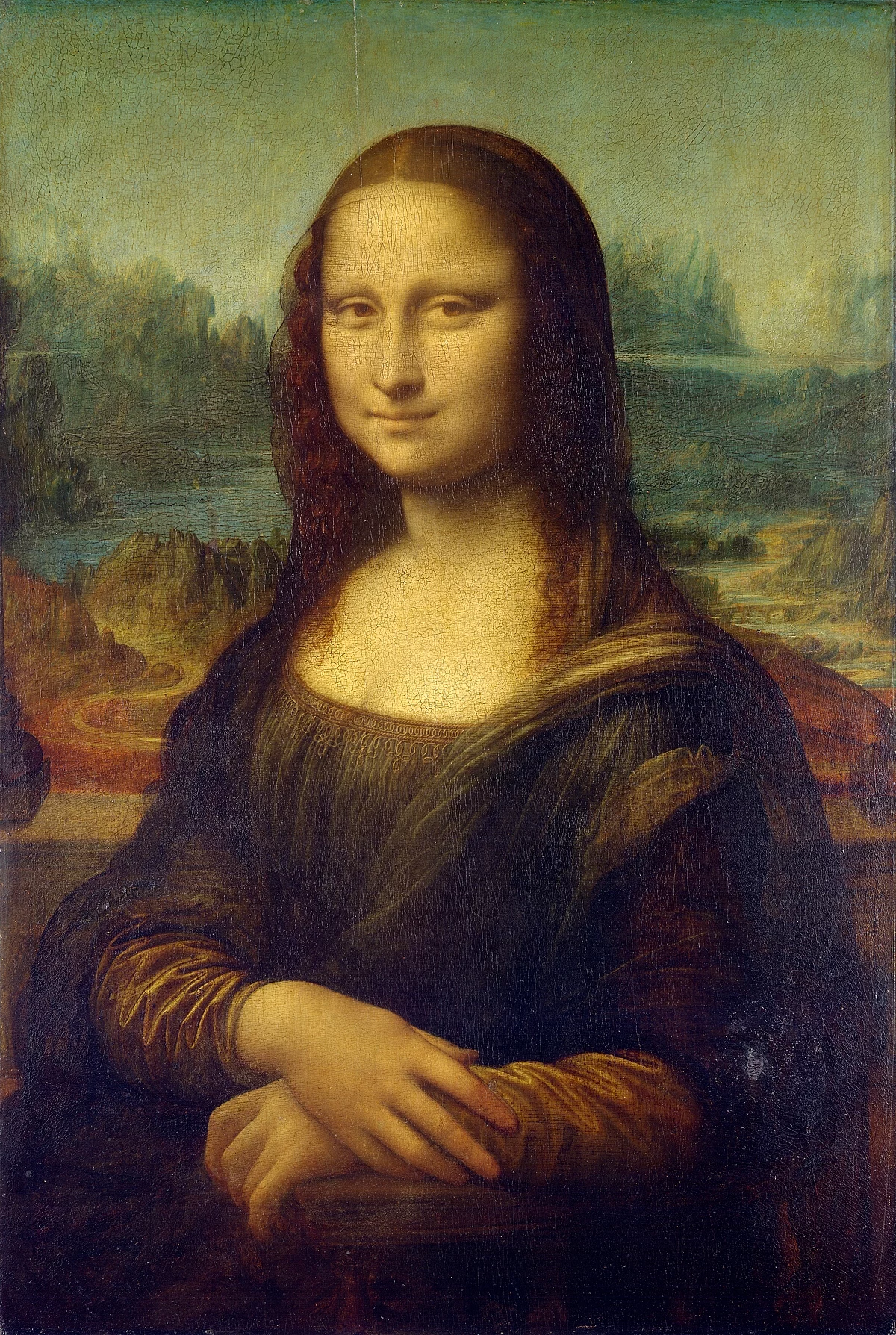 Curator
Forger
Real?
GAN Loss function (Adversarial loss)
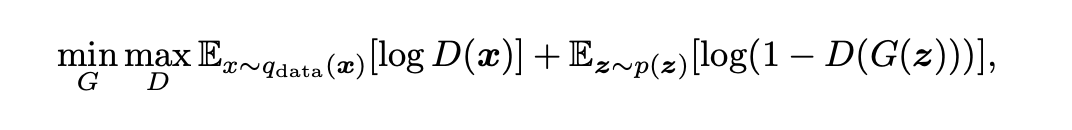 Maximizing this means discriminator correctly predicts 1 for real images, and 0 for generated images
GAN Loss function (Adversarial loss)
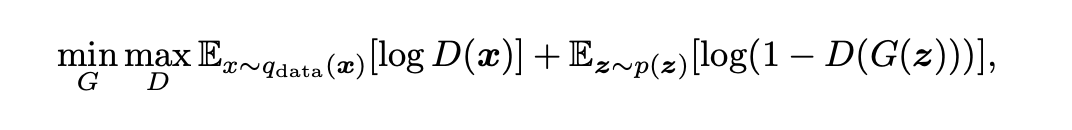 Minimizing this means that the generator can fool the discriminator
My Implementation
Coded from scratch in PyTorch
Main goals: First replicate common task of generating faces using celebA dataset. Then extend to other domains, optimizing network and changing architecture as needed.
Generator Architecture
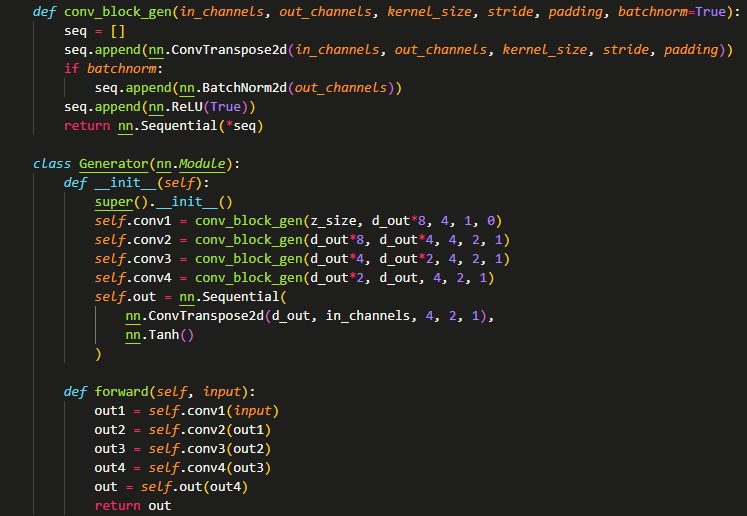 Layers
Inputs propagated through layers
Discriminator Architecture
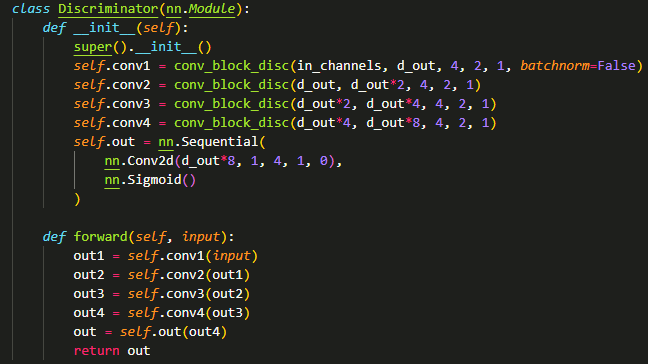 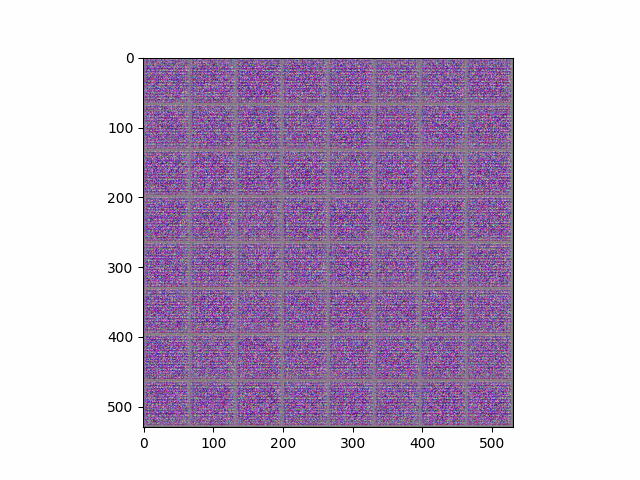 Celebrity Faces
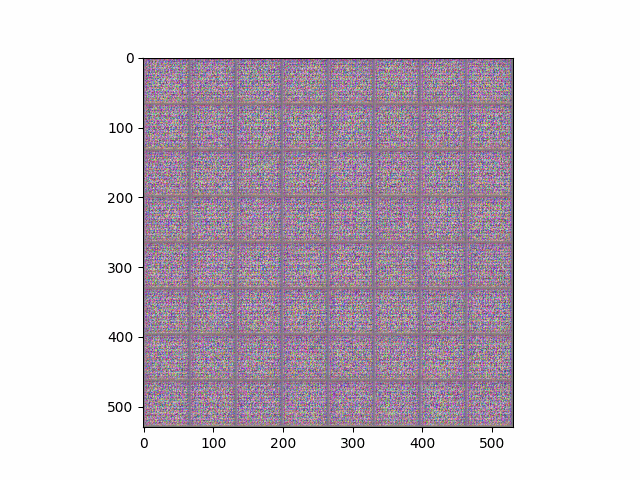 Cats
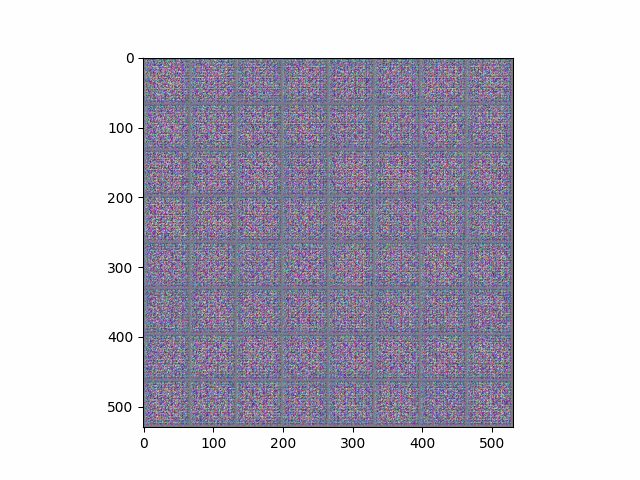 Comics
Comics
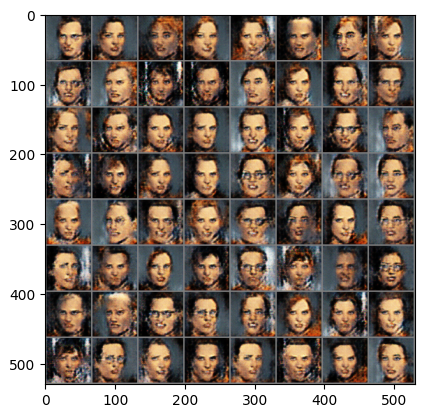 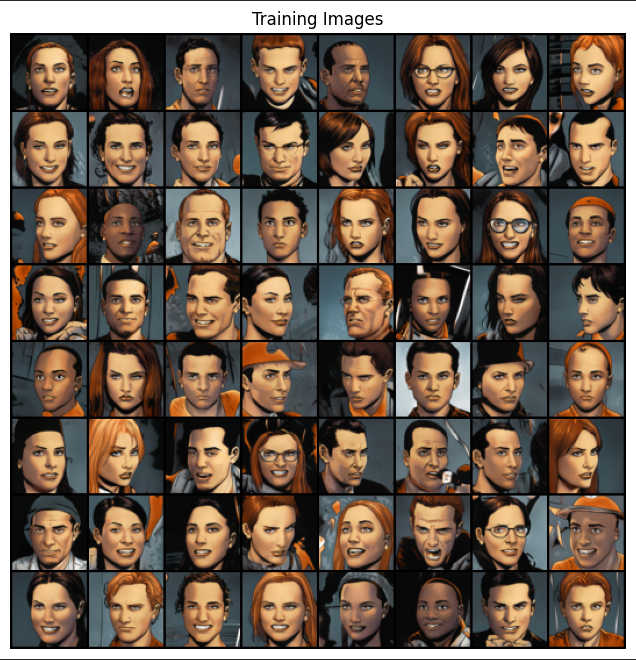 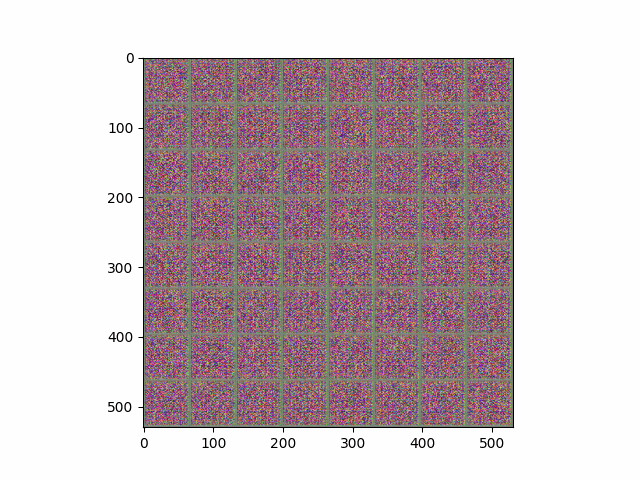 Abstract Art
Questions?